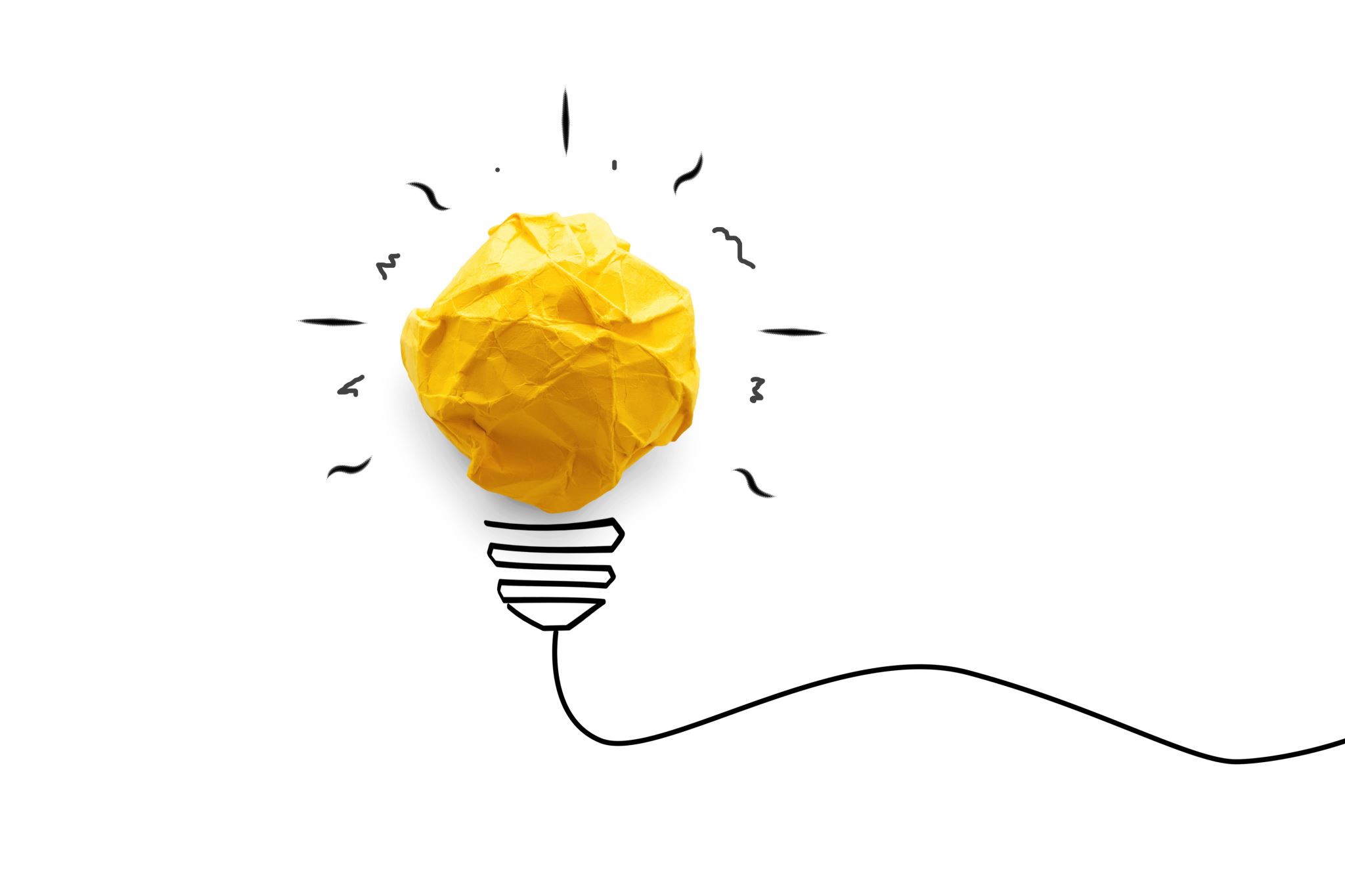 Reflective Leadership
Learning without reflection is a waste. Reflection without learning is dangerous.

Confucius
What will we be talking about?
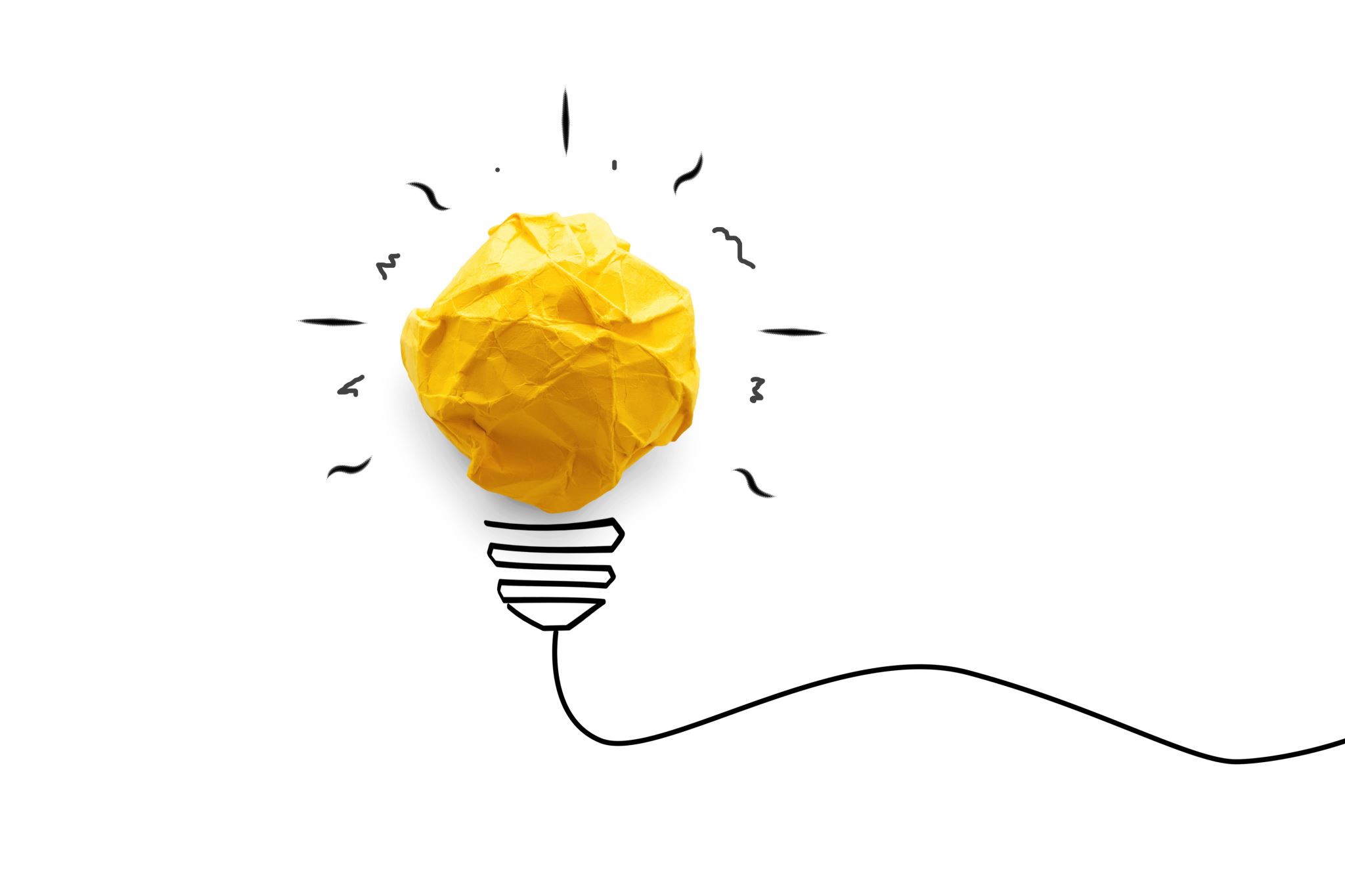 What is reflection
3 Traits for reflective thinking
Reflection as a means of learning
The reflective practitioner 
Reflective leadership
How to reflect
Time to Reflect
Q&A
Defining Reflection
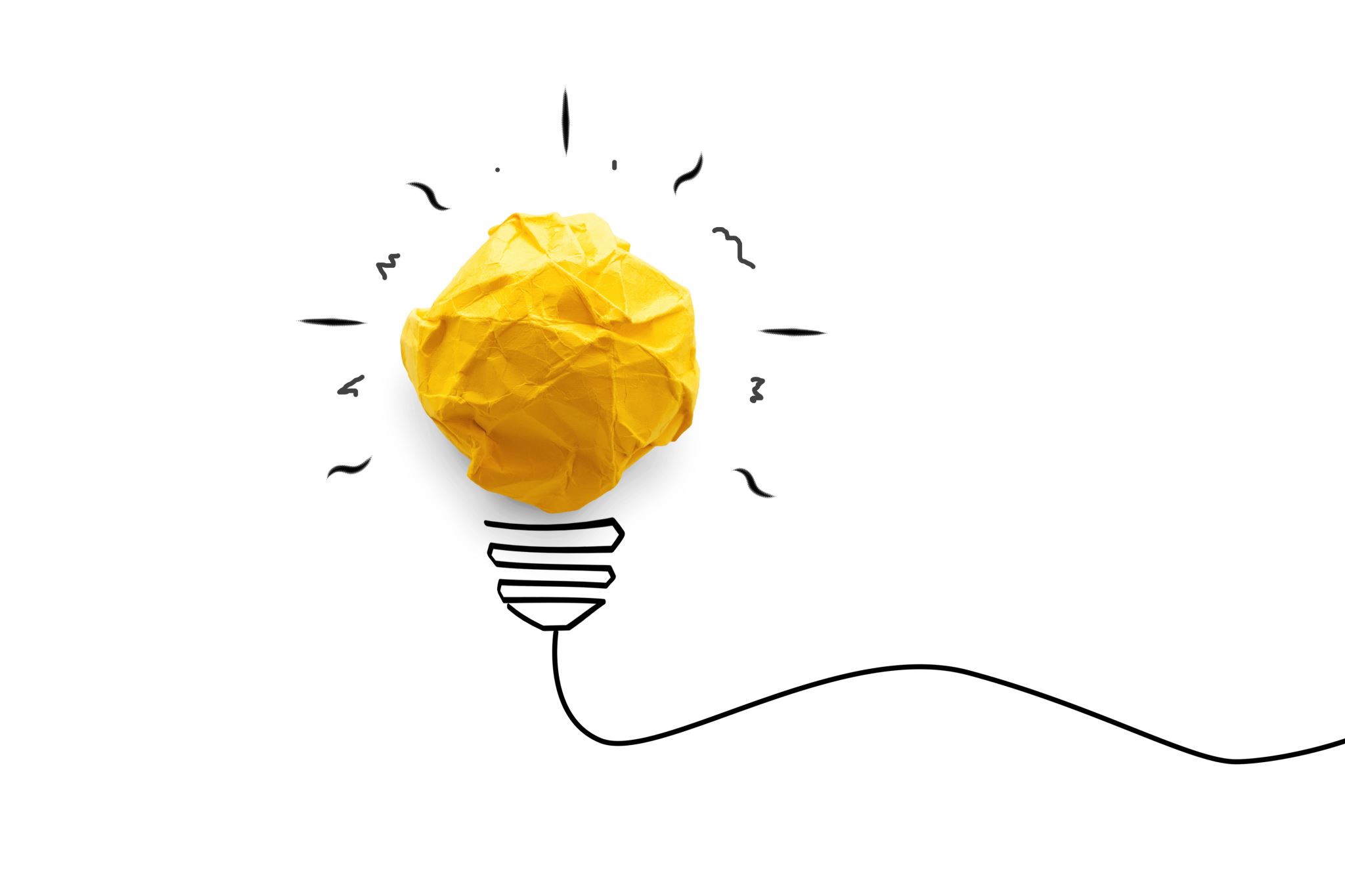 John Dewey (1933) described reflection as “active, persistent, and careful consideration of any belief or supposed form of knowledge in the light of the grounds that support it and the further conclusions to which it tends, constitutes reflective thought… It is a conscious and voluntary effort to establish belief upon a firm basis of reasons (p. 9).
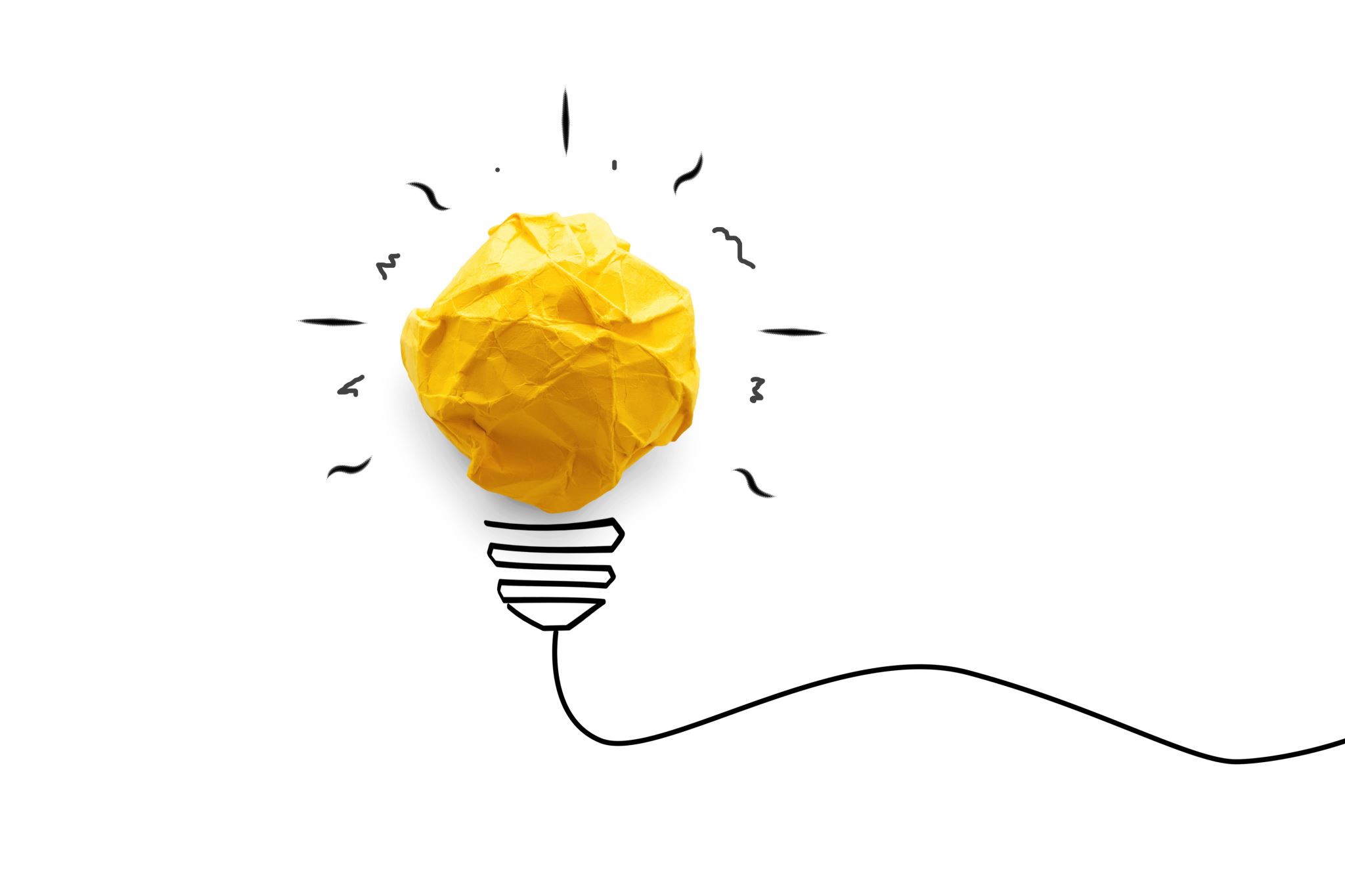 3 Necessary Traits for Reflective Thinking
Open Mindedness
Responsibility
Whole-heartedness




(Dewey, 1933)
Reflection as a means of learning
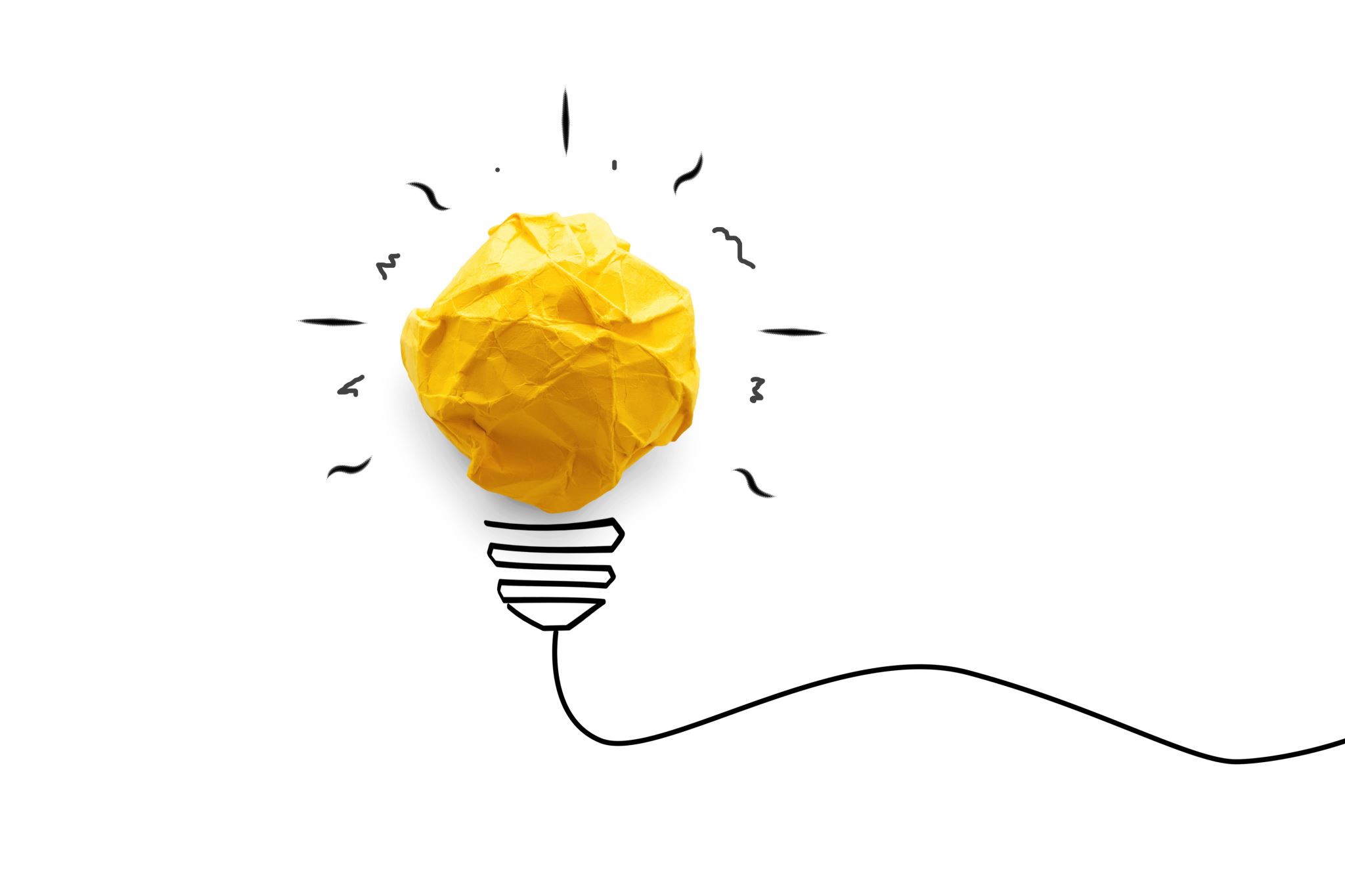 Experiential learning - learning through experience 
Learning from experiences requires reflection.
The Experiential Learning Cycle:

							


							

                             (Kolb, D. 1984)
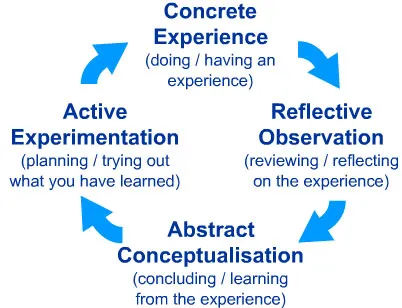 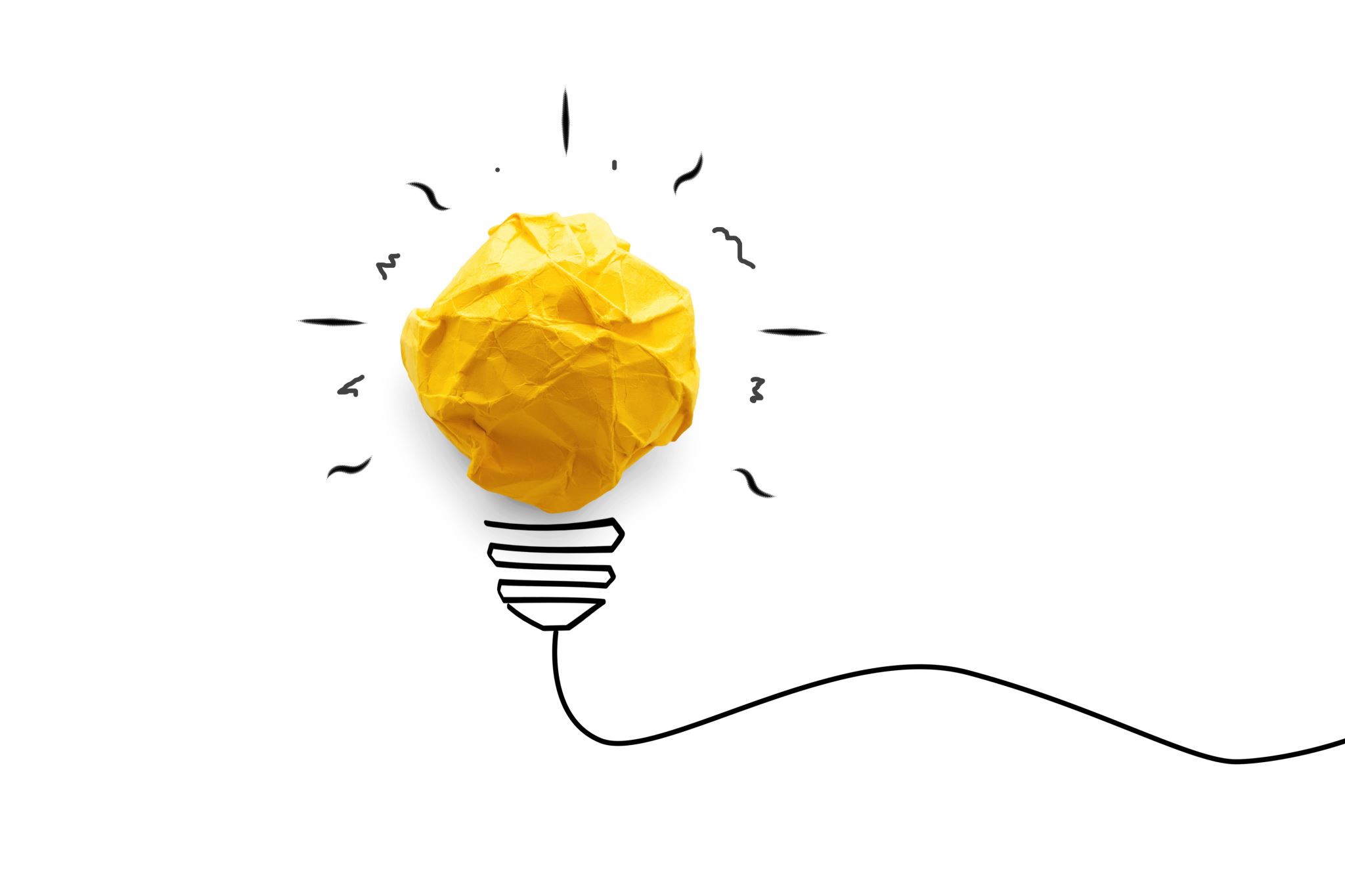 Reflection for professional practice
Donald Schon introduced two important categories for the process for reflecting as a practitioner. 
Reflection-in-action (interactive)
Not a spectator
In the action
Reflection-on-action (retroactive)
“Reflecting on an outcome of a situation, the means that were used to manipulate the situation, and finally, on the reflection-in-action that took place” (Tannebaum, R., Hall, A., & Deaton, 2013).
Reflective Leadership
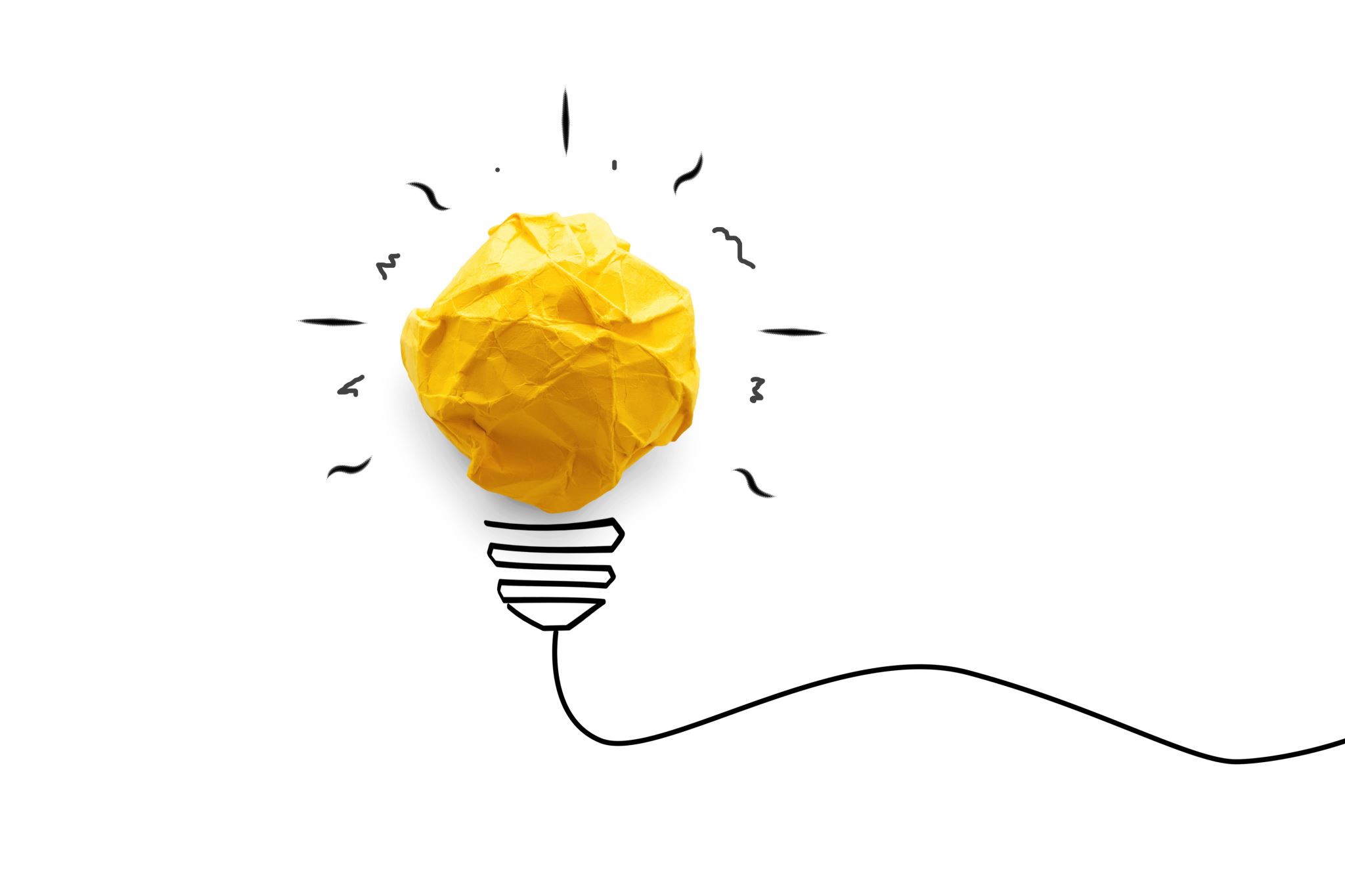 Learning to be present, aware, and attentive to ourselves and others.
It takes Self-Reflection 
Areas for self-reflection
Personal ambitions, passions, intentions, goals 
Individual and organizational values 
Personality types 
Thinking styles 
Emotional Intelligence
Reflective learning
Benefits to being a reflective leader
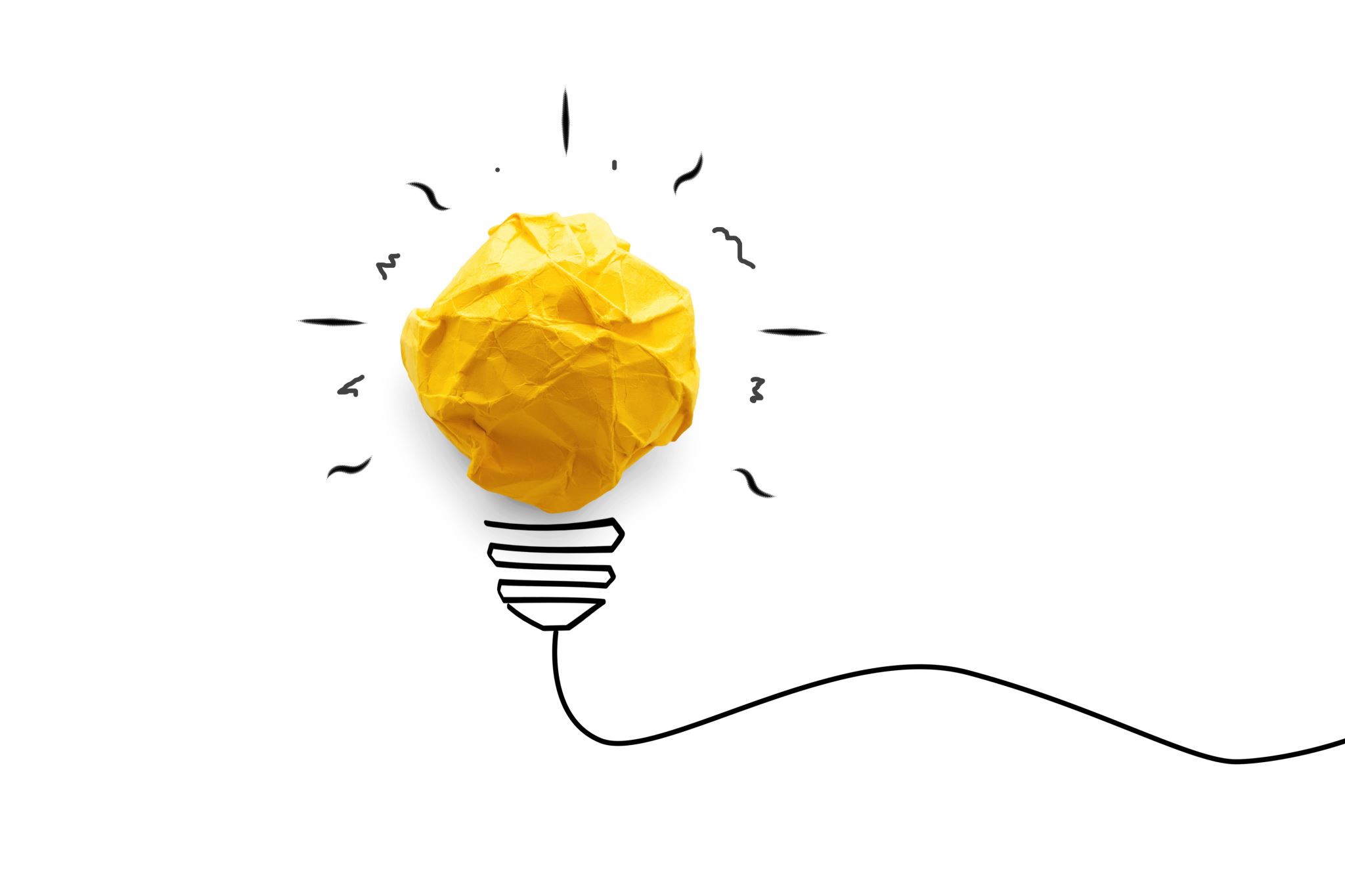 The ability to develop personally and professionally on your own

Continuous growth and improvement

Life-long learning
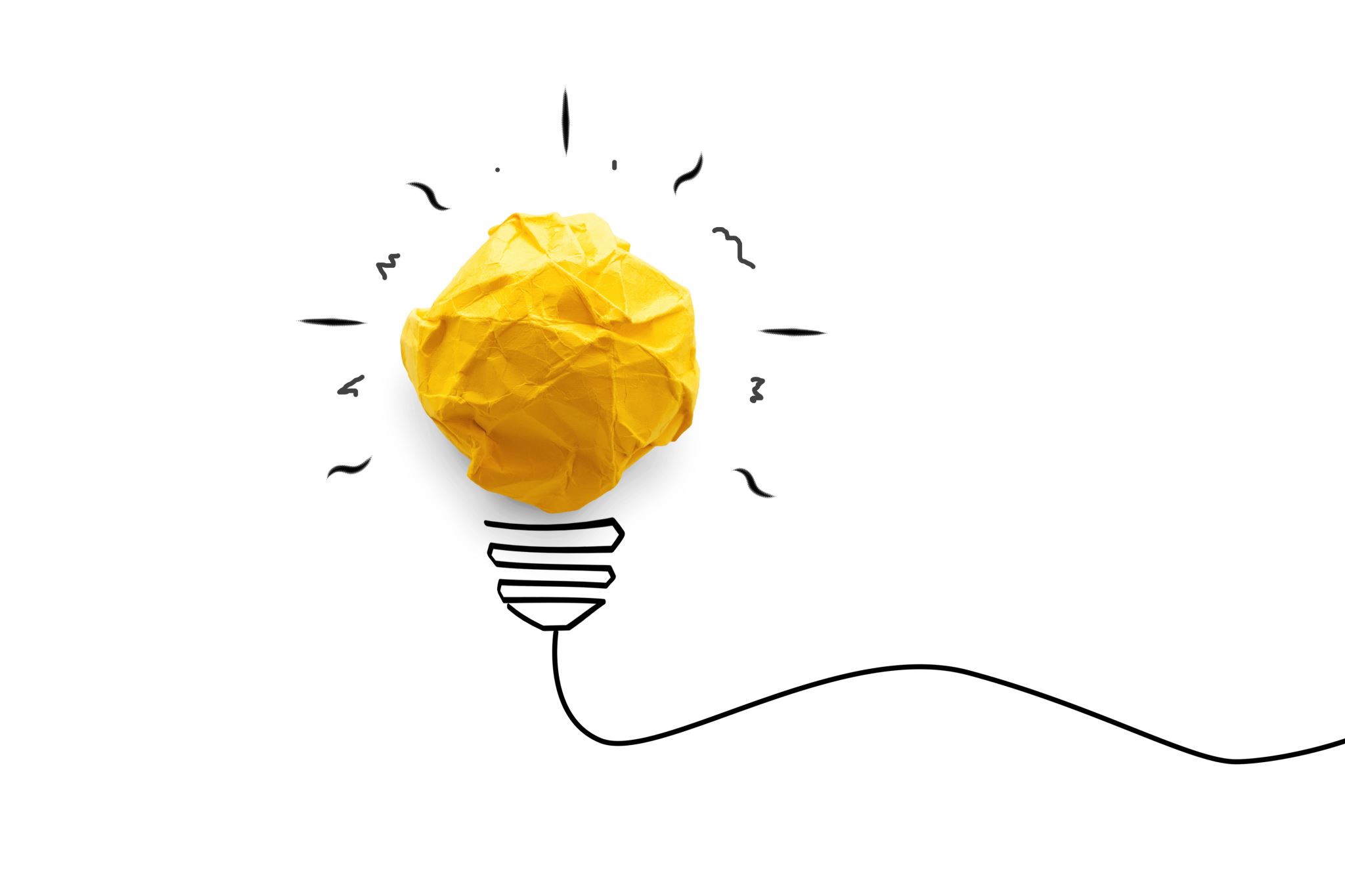 What could be drawbacks to not being a reflective leader?
“Without reflection, it is easy to repeat past mistakes or fail to repeat approaches that were effective in previous situations”

(Sullivan, L. G. and Wiessner, C. A., 2010)
How to Reflect?
Schedule time to reflect during your workday
Focus equally on the negatives and the positives
Experiment with reflecting
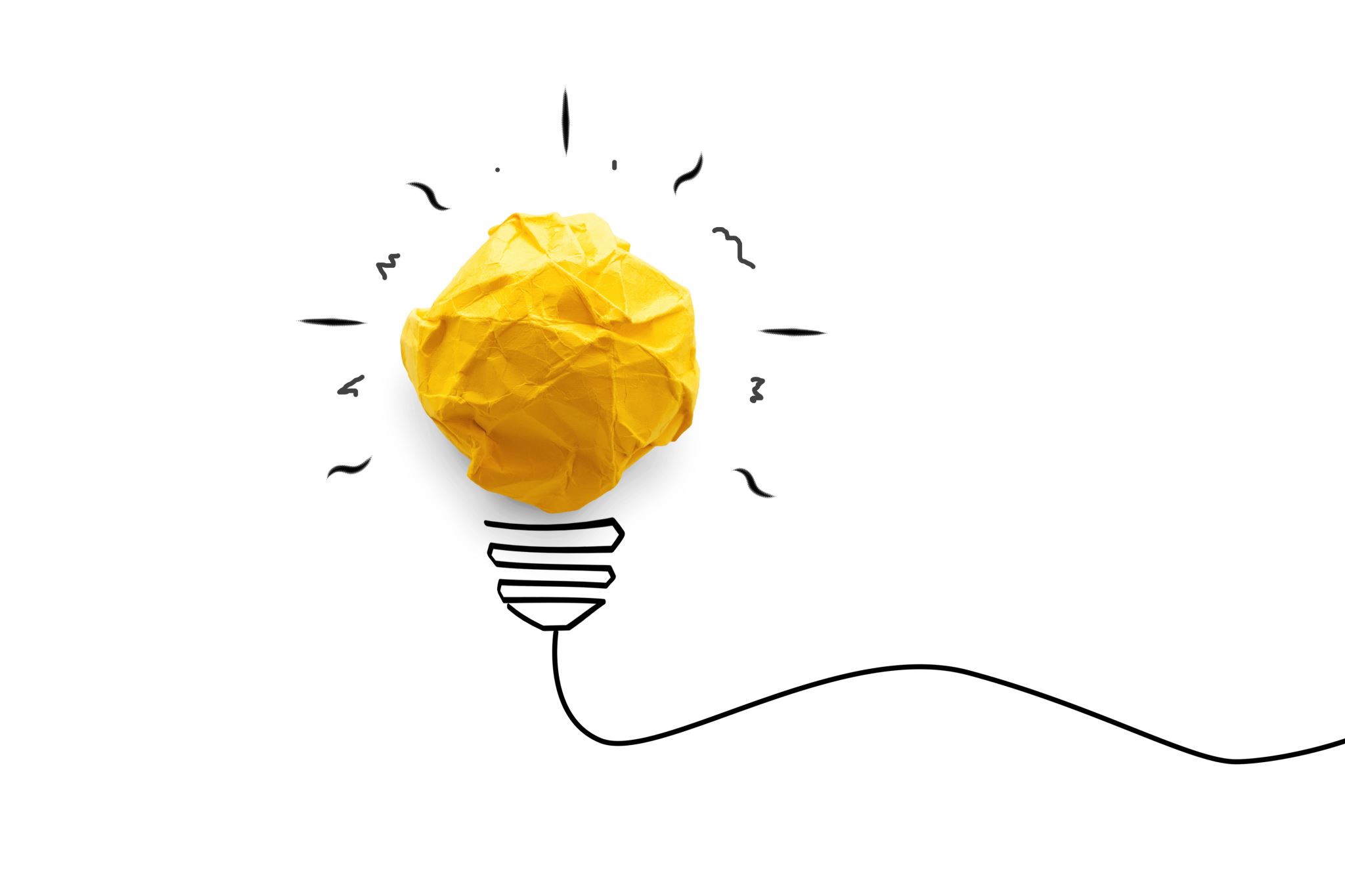 Leadership Statement or Philosophy
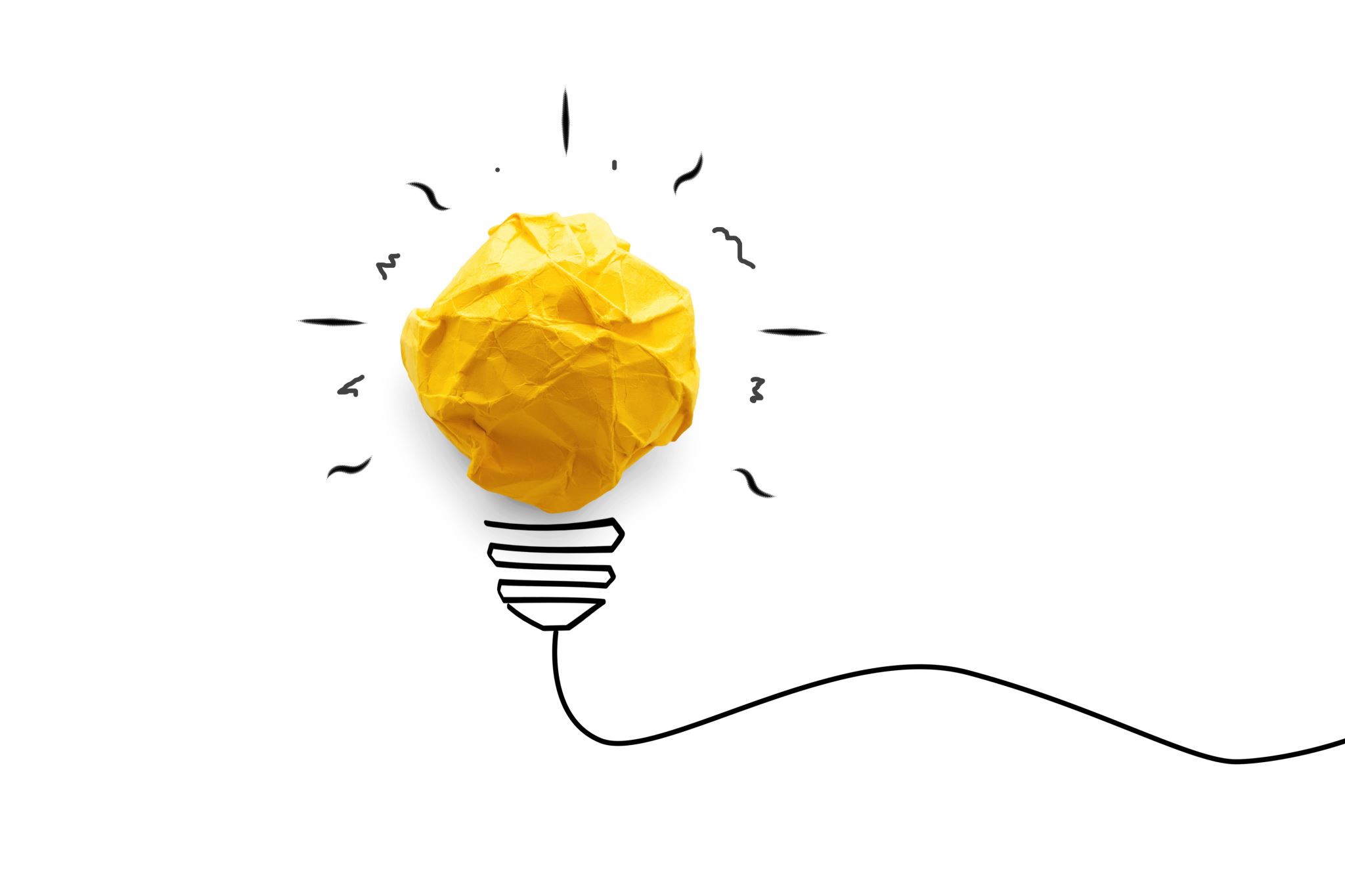 Create a leadership statement or leadership philosophy for yourself http://www.managingamericans.com/BlogFeed/Leadership-Teambuilding/Crafting-Your-Own-Personal-Leadership-Philosophy.htm
Be forward-thinking when writing
What do you want to be when you grow up?
Reflect and review it often
Update the statement or philosophy as you grow and learn more
Use it to guide you
Wear it, own it, live it
Time to Reflect
COVID-19 
Reflect on the decisions you made in the spring and how they affected behaviors and actions. How did that reflection help you decide how you would approach fall?
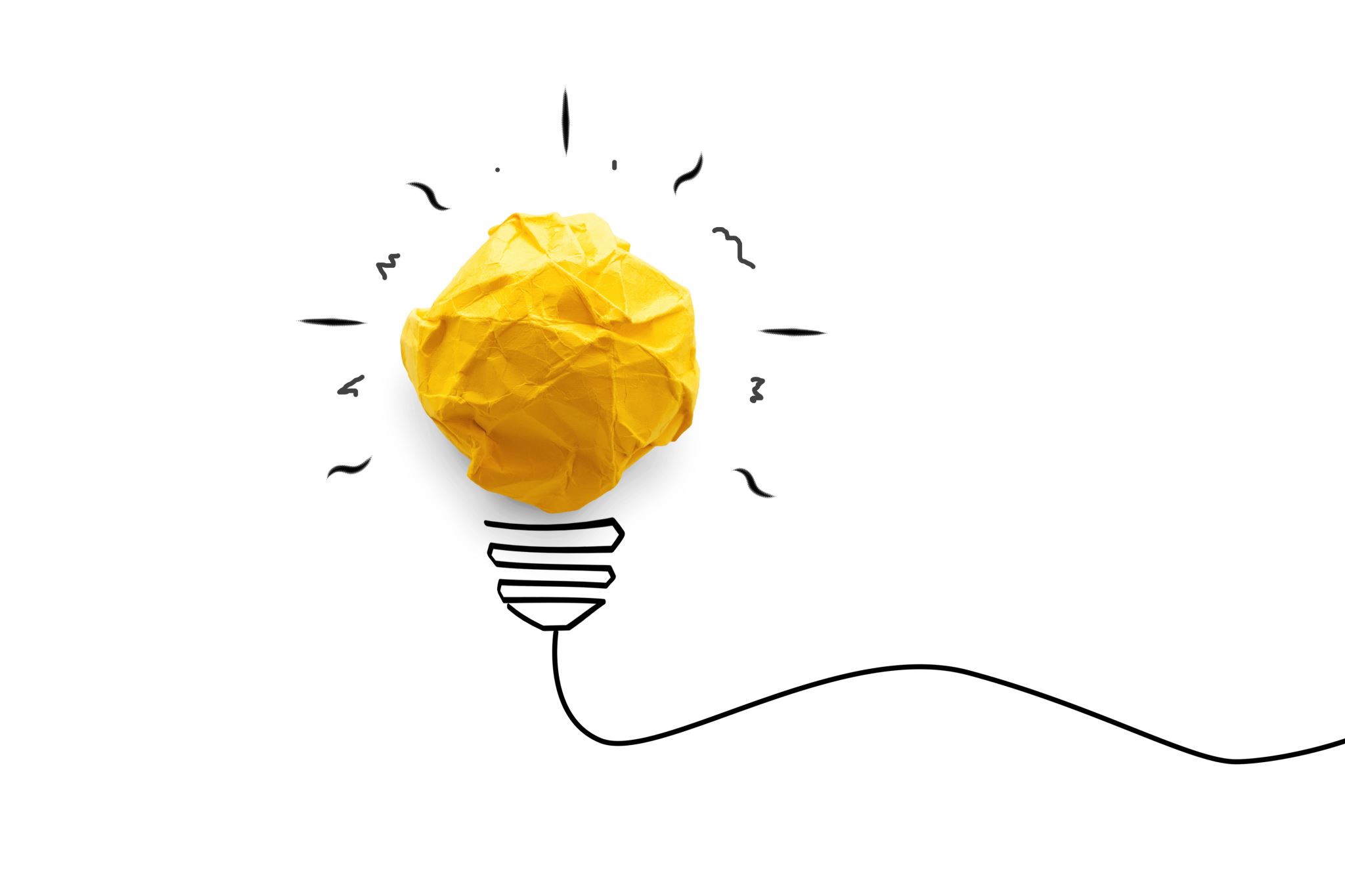 References
Dewey, J. (1933). How we think: A restatement of the relation of reflective thinking to the educative process. Revised edition, Boston: D. C.: Heath and Co. 
Horton-Deutsch, S. (2013). Thinking it through: The path to reflective leadership. American Nurse Today, 8(2). Retrieved from American Nurse Today.
Schon, D. (1994). Postscript (from Italian edition of Reflective Practitioner). Planning Theory, 12, 1-18.
Sullivan, L.G. and Wiessner, C.A., (2010). Learning to be reflective leaders: A case study from the NCCHC Hispanic Leadership Fellows Program. New Directions for Community Colleges, 149, 41-50. doi:10.1002/cc.394
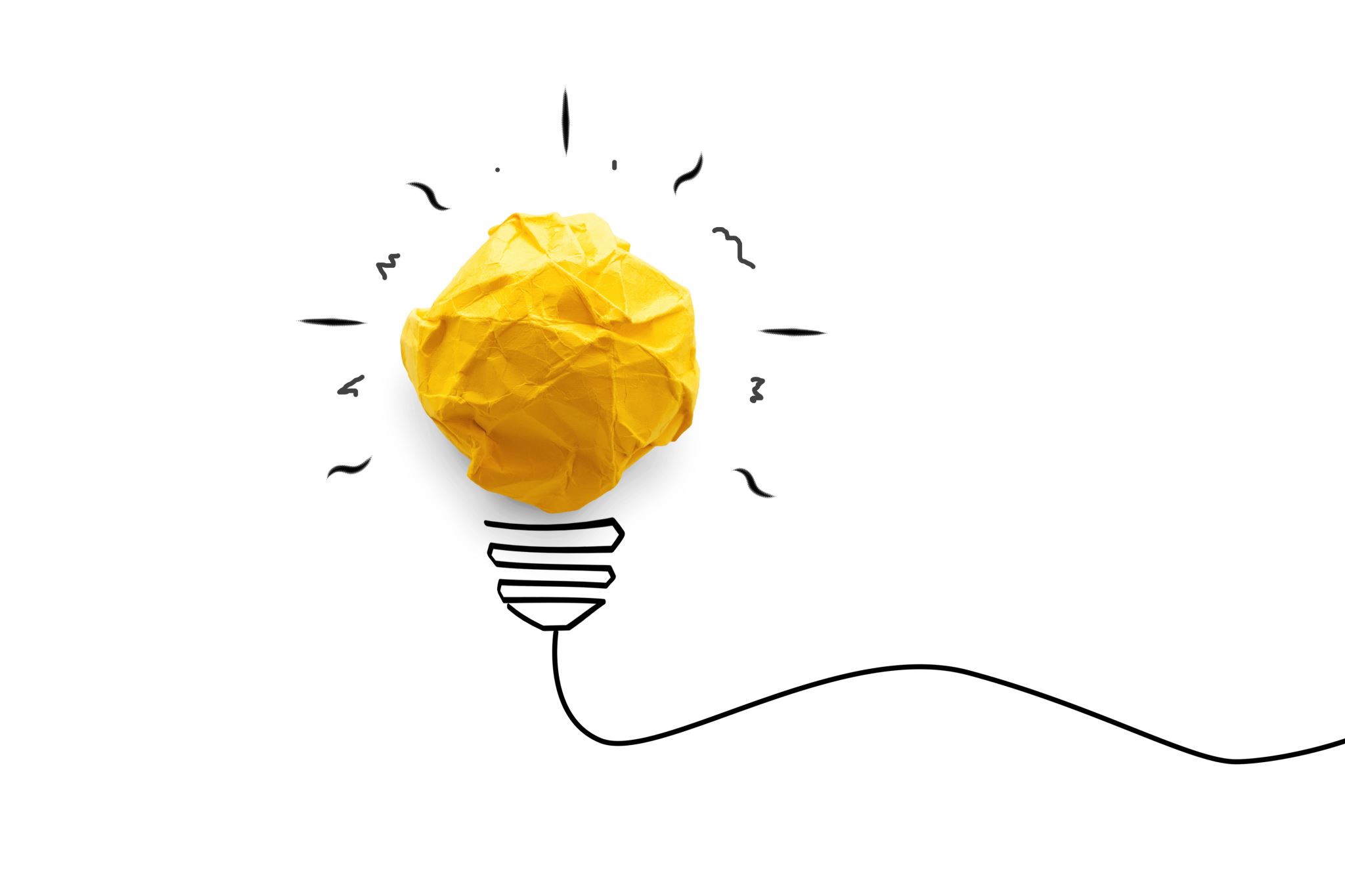